CHÀO MỪNG CÁC THẦY CÔ GIÁO
VỀ DỰ TIẾT HỌC MĨ THUẬT
LỚP 2
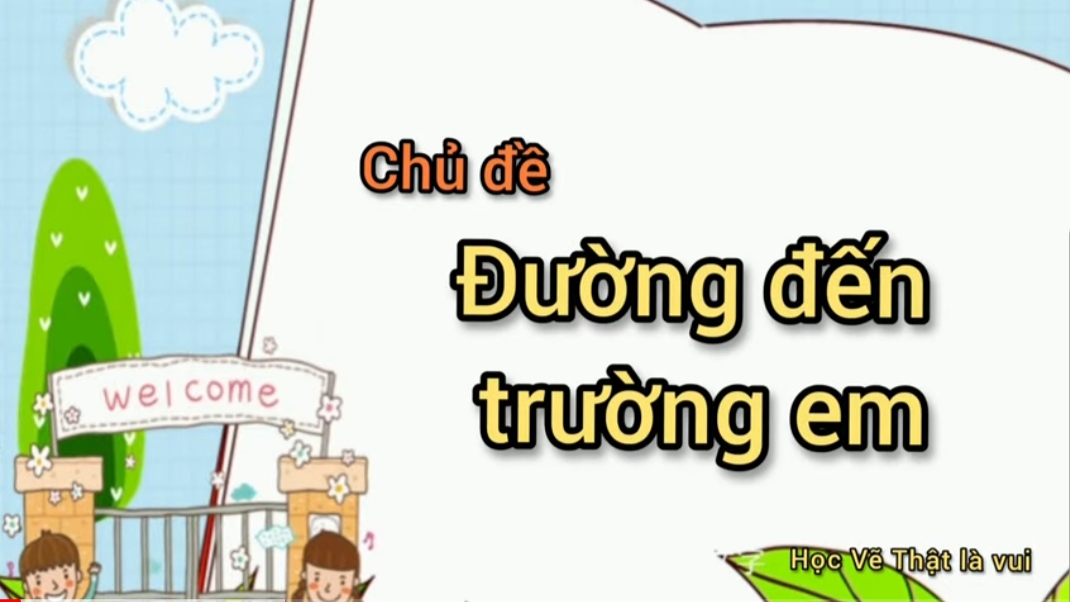 Khởi động
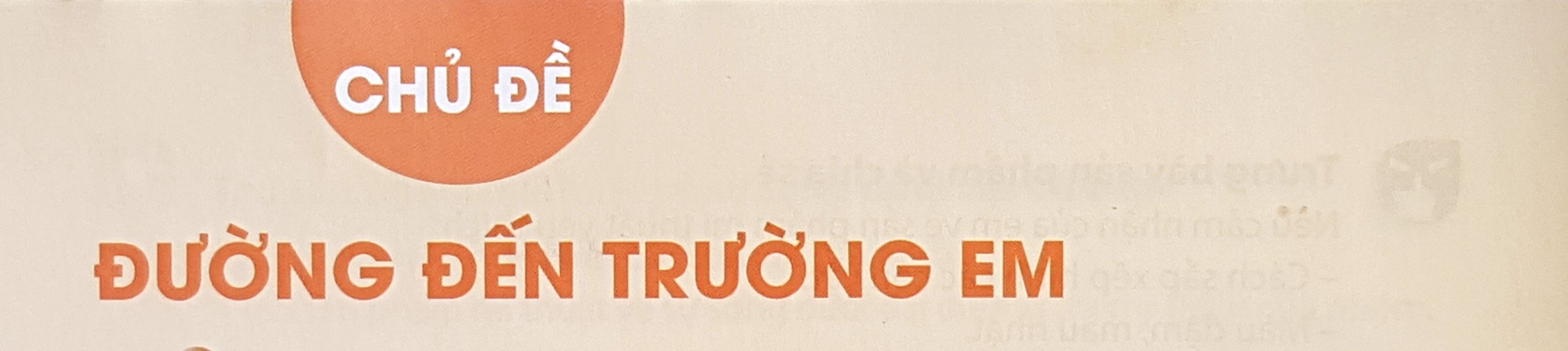 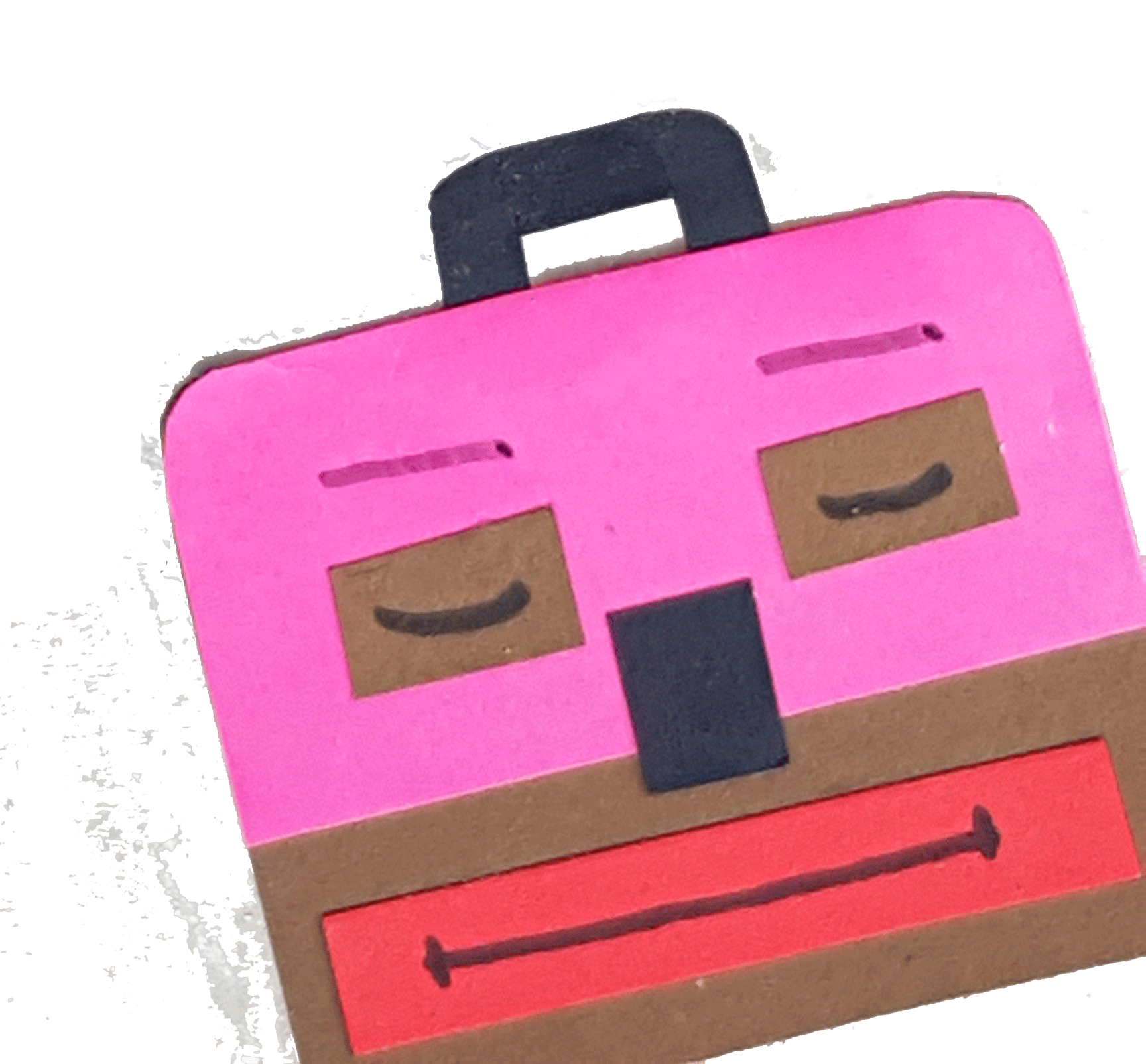 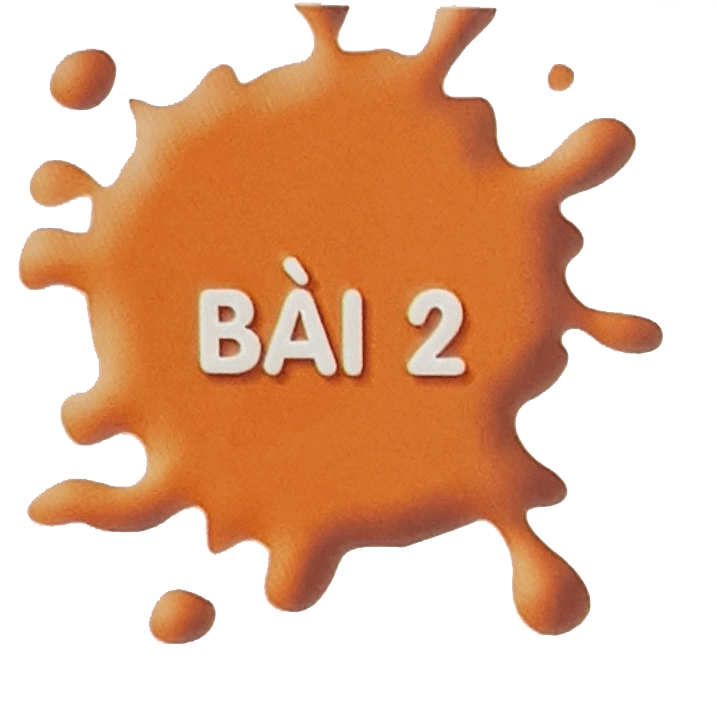 Cặp sách xinh xắn
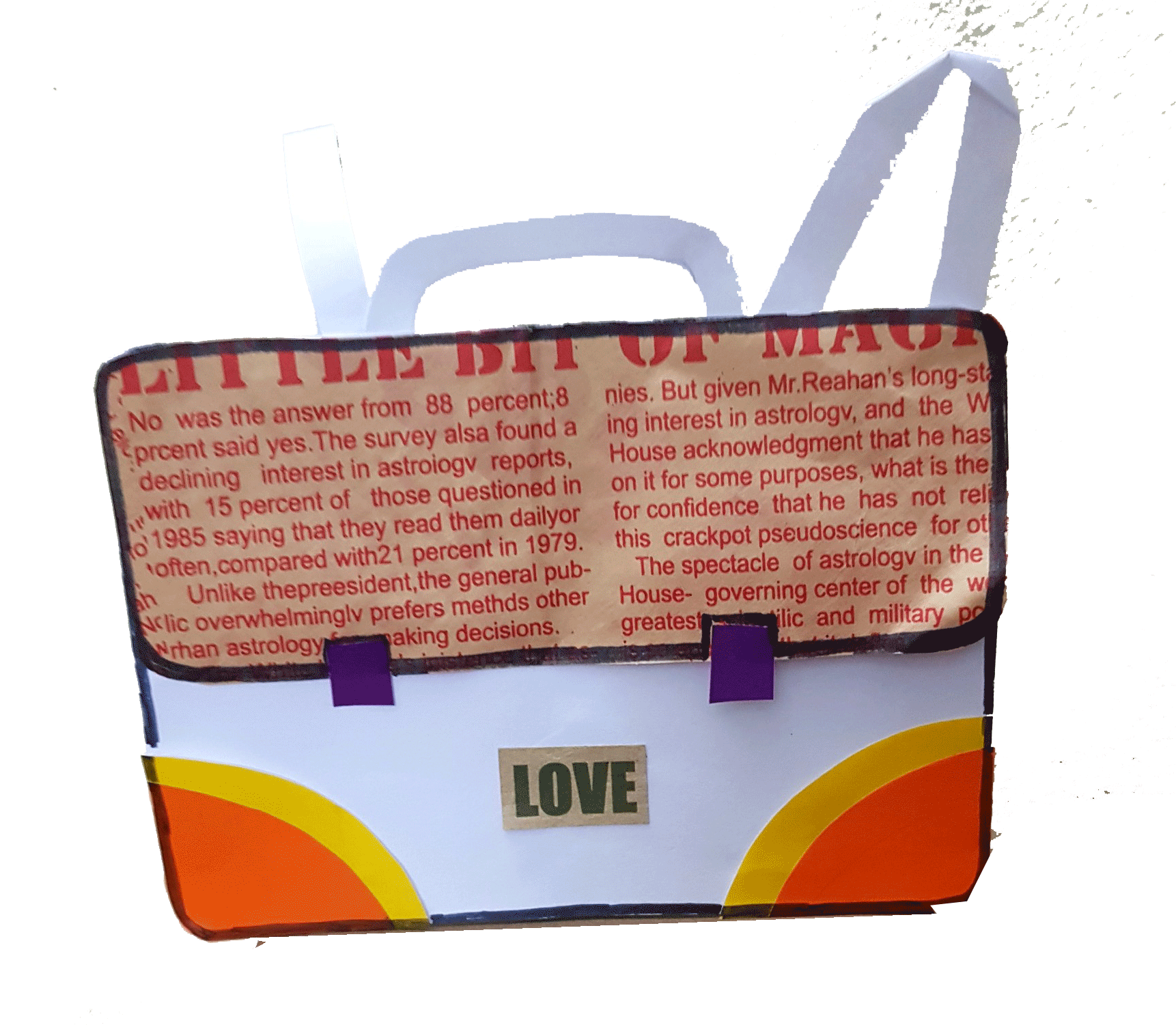 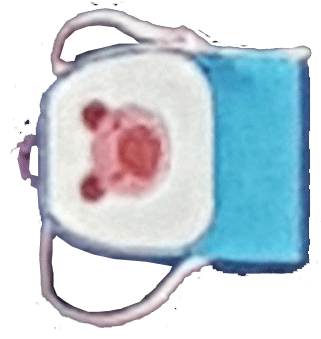 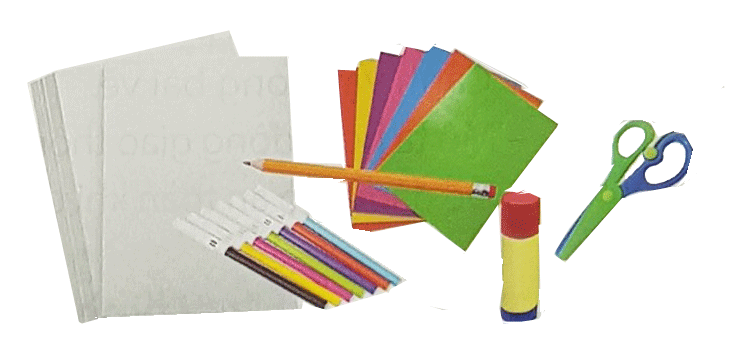 Chuẩn bị
MỤCTIÊU
Biết cách tạo hình và trang trí sản phẩm 
bằng hình thức gấp, cắt, dán giấy. 
Tạo hình và trang trí được chiếc cặp sách 
bằng gấy, bìa màu. 
 Nêu được cảm nhận vẻ đẹp về tạo hình, cách trang
 trí và tác dụng của cặp sách.
1.KHÁM PHÁ
Quan sát hình chiếc cặp sách
+ Cặp sách được trang trí những hình gì?.
    Màu sắc như thế nào?
+ Cặp sách có những hình dáng gì?
+ Cặp sách có những bộ phận nào?
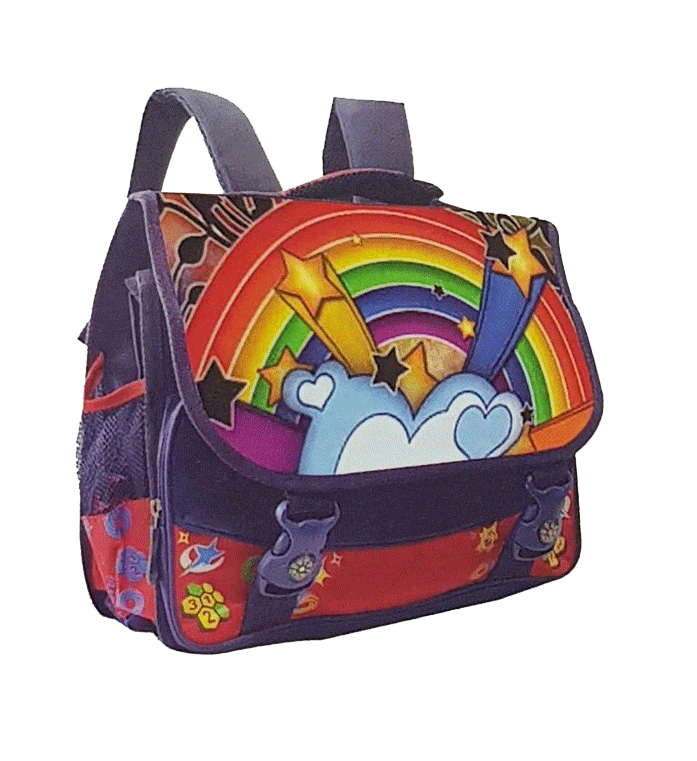 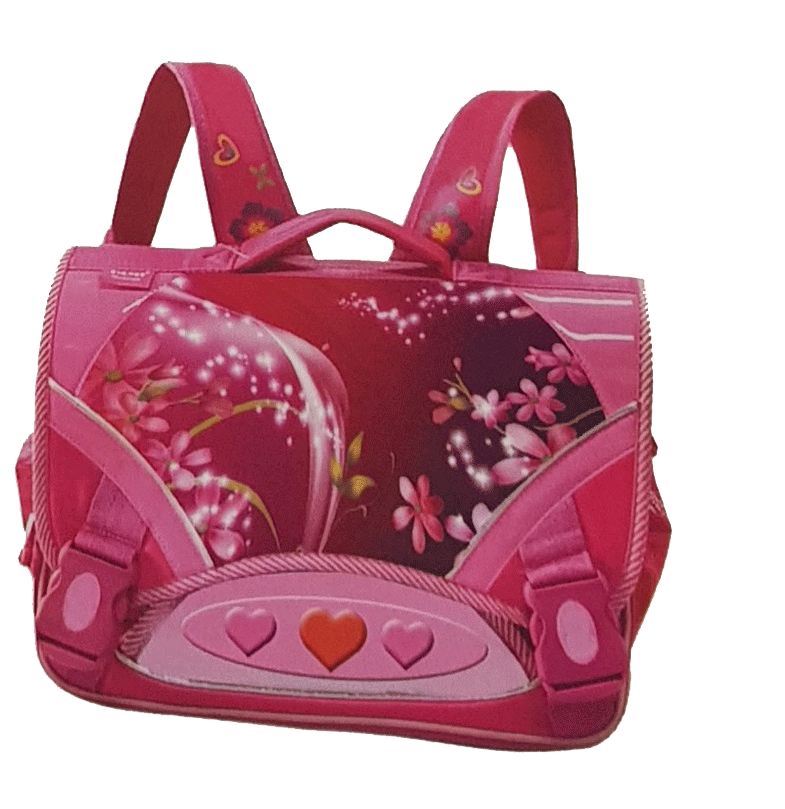 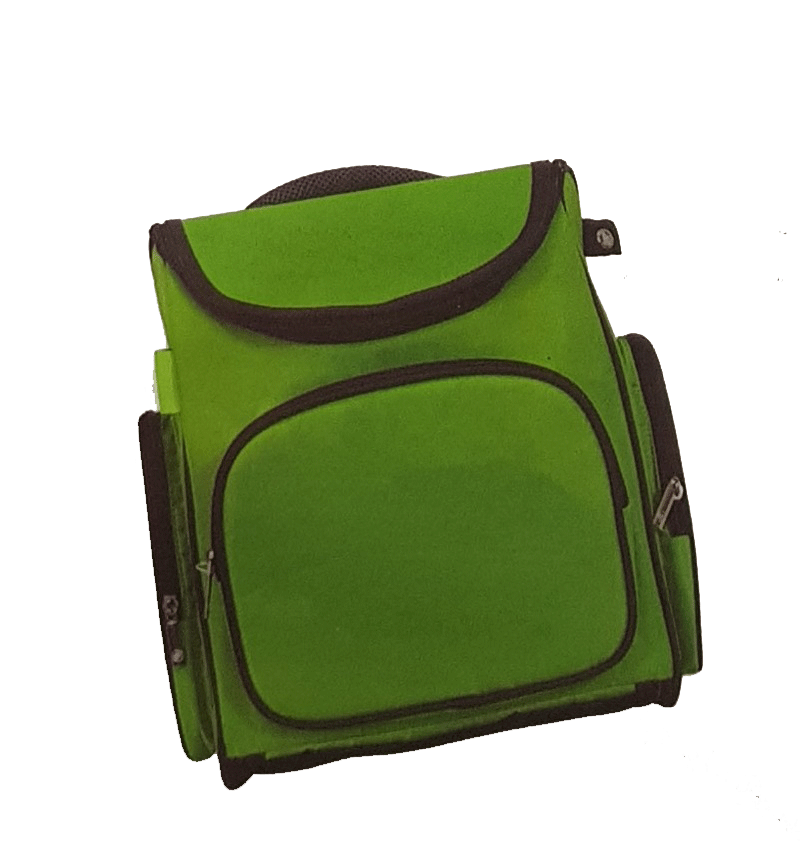 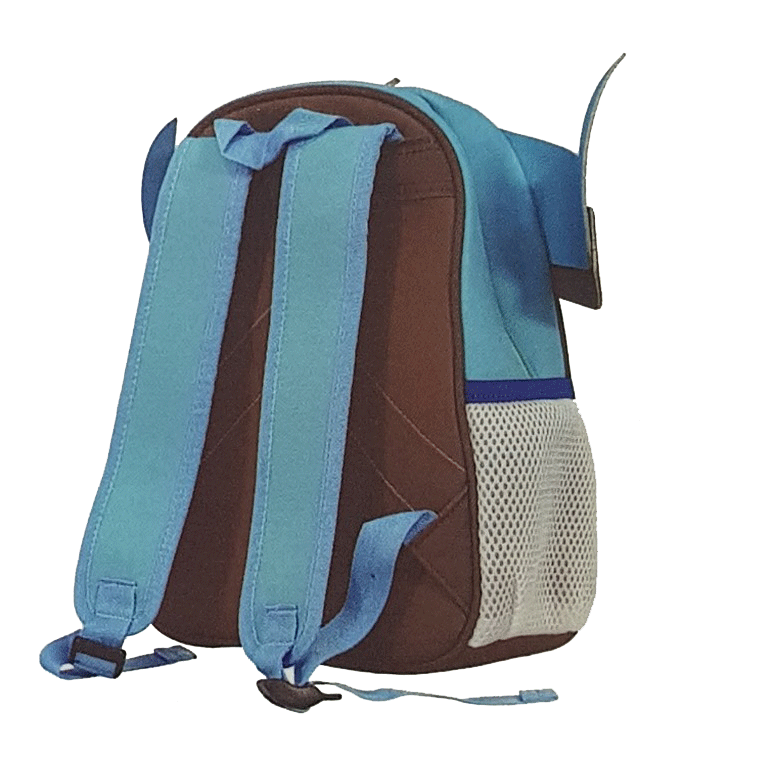 4
2
1
3
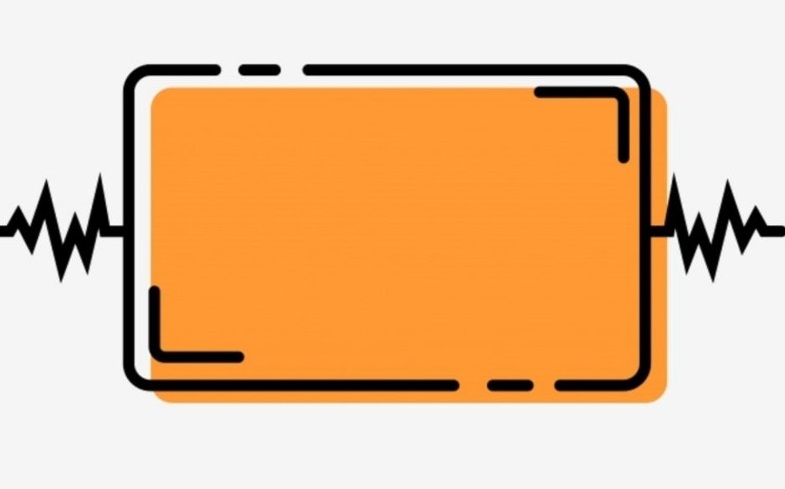 Hoạt động 2 
CÁCH TẠO HÌNH
 CHIẾC CẶP SÁCH
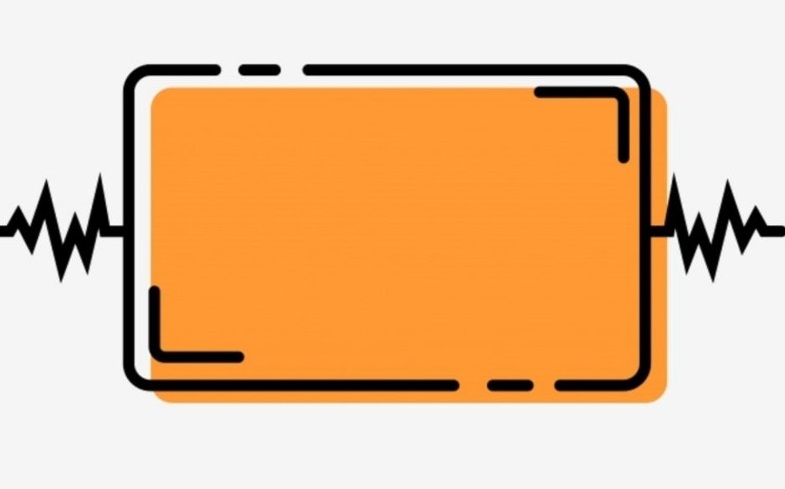 NÊU CÁC BƯỚC 
TẠO HÌNH 
CHIẾC CẶP SÁCH ?
CÁCH TẠO HÌNH CHIẾC CẶP SÁCH
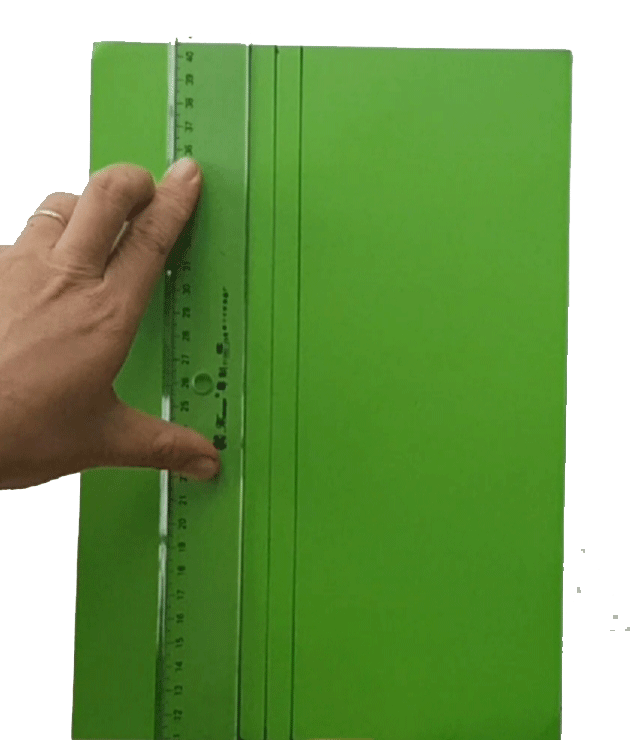 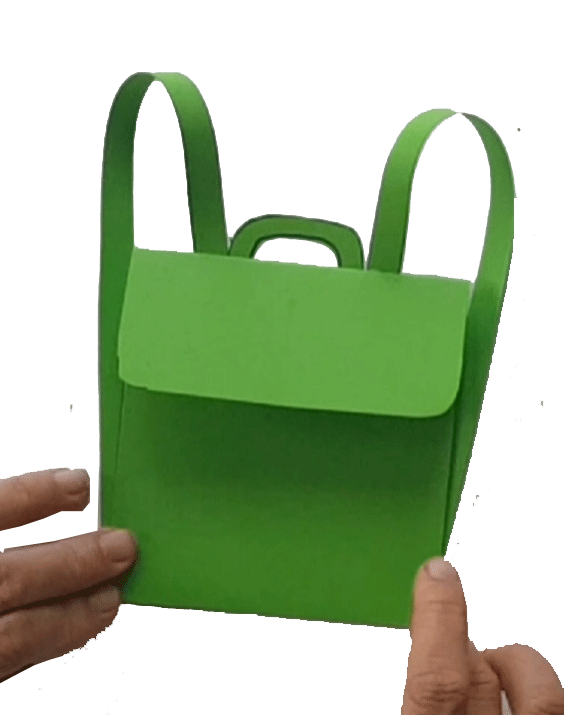 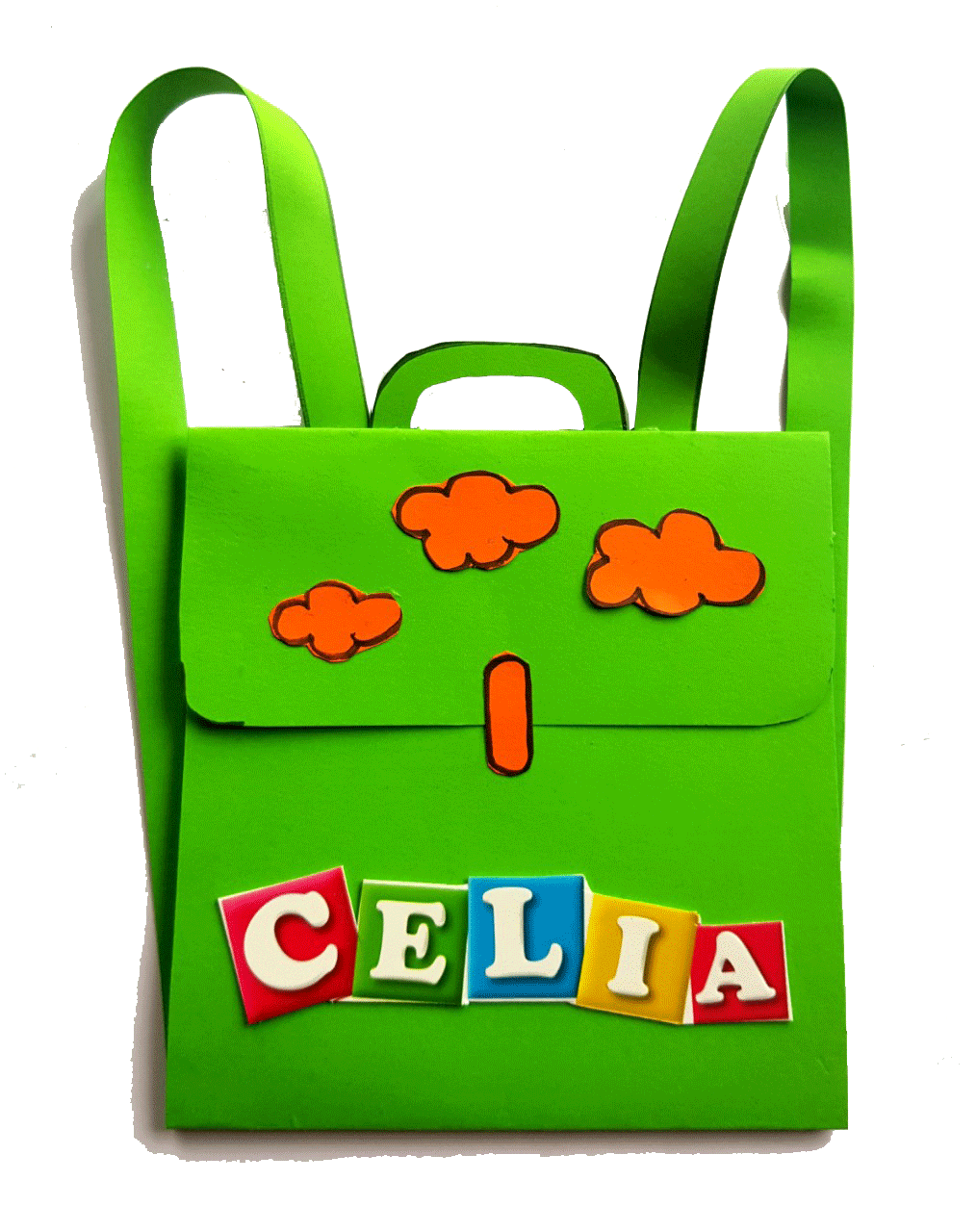 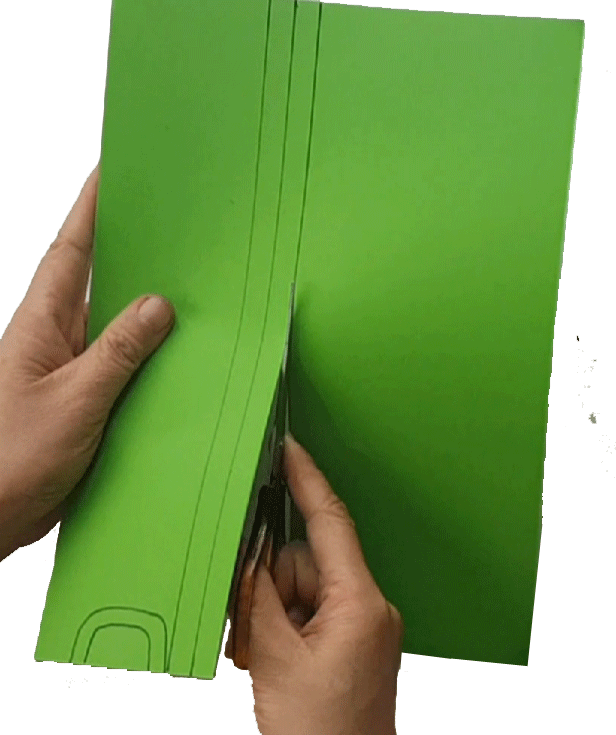 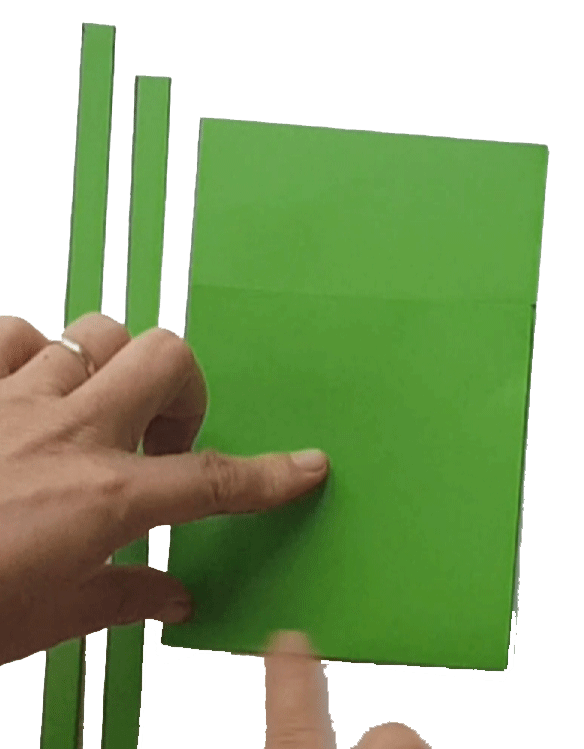 B1: Kẻ, cắt, gấp thân
 và quai cặp
B3: trang trí thêm
 các hình ảnh.
B2; Dán các bộ phận.
THAM KHẢO SẢN PHẨM
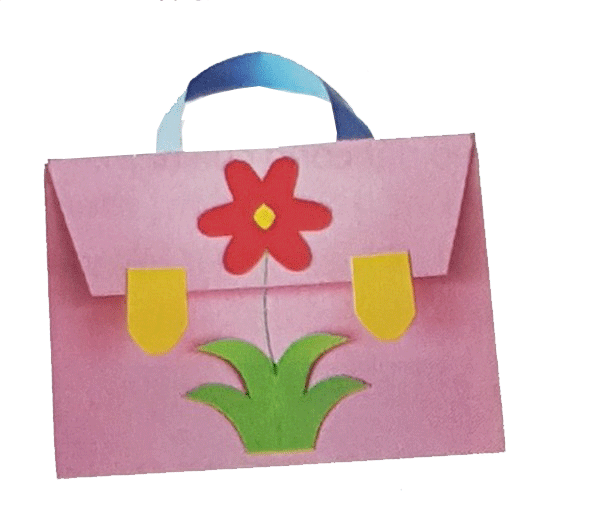 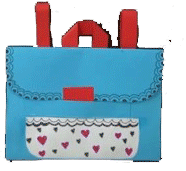 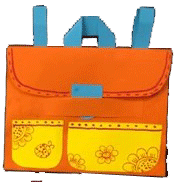 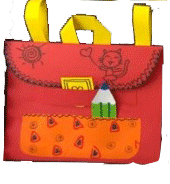 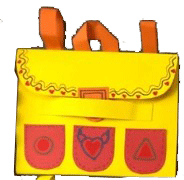 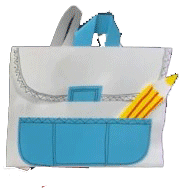 THAM KHẢO SẢN PHẨM
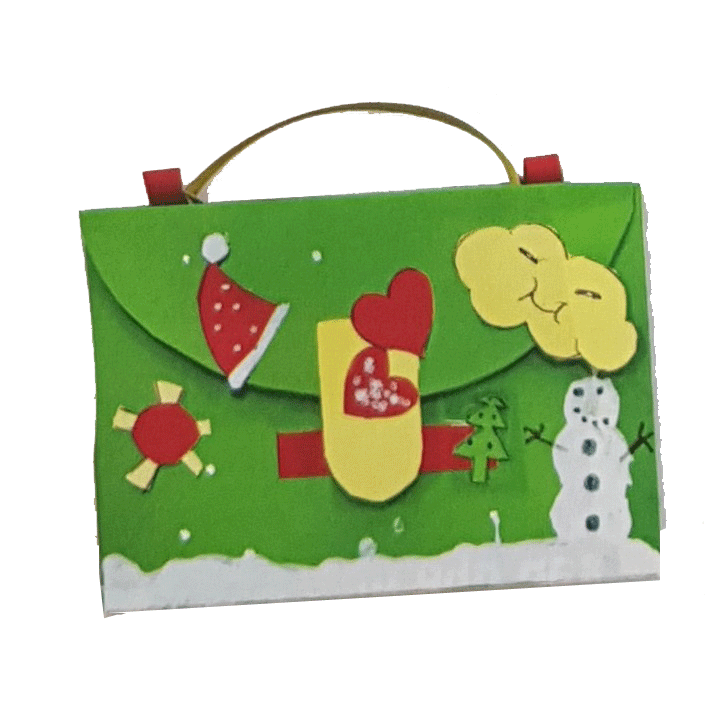 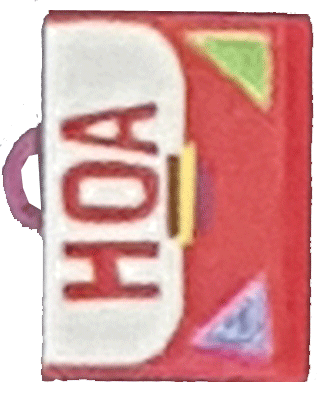 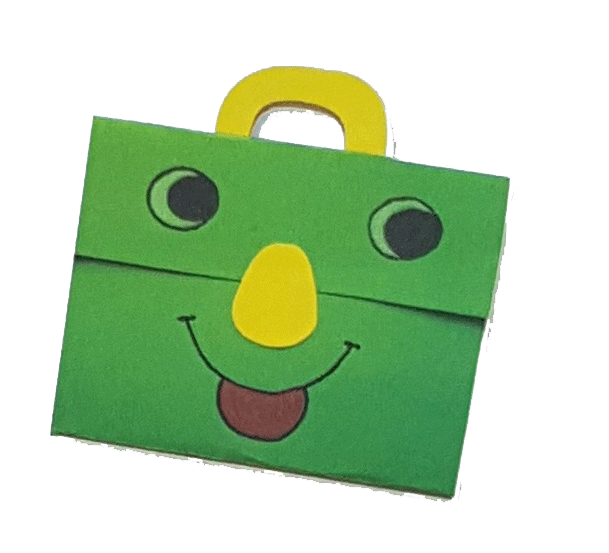 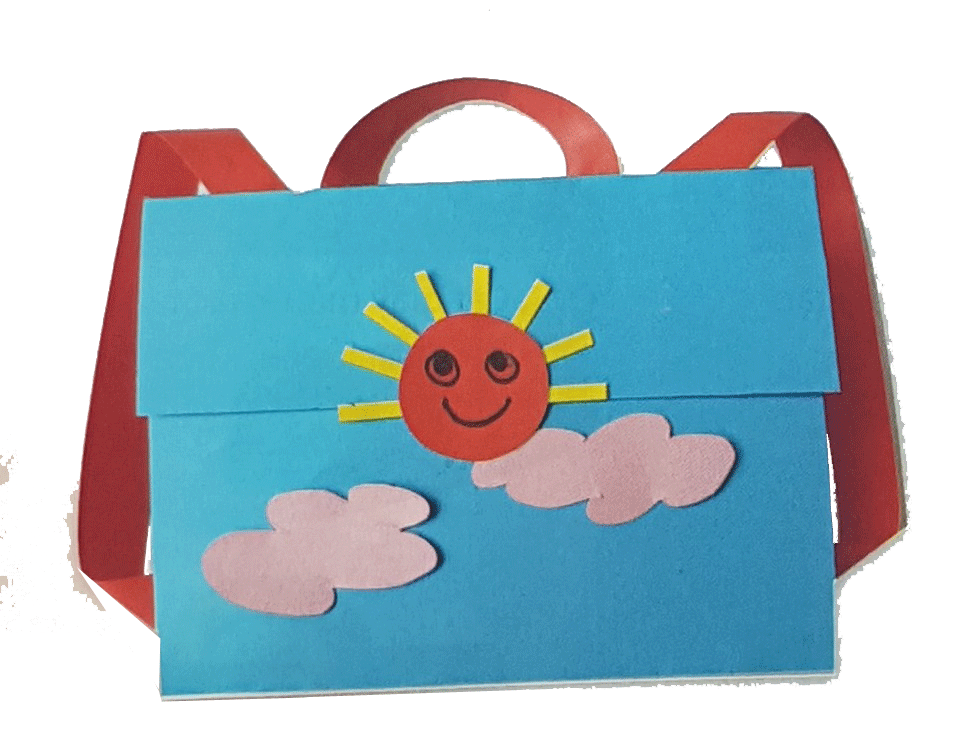 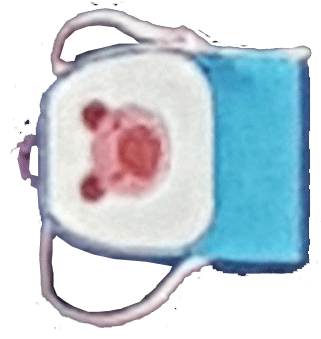 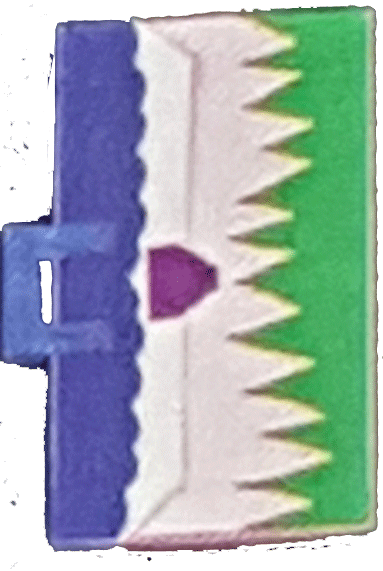 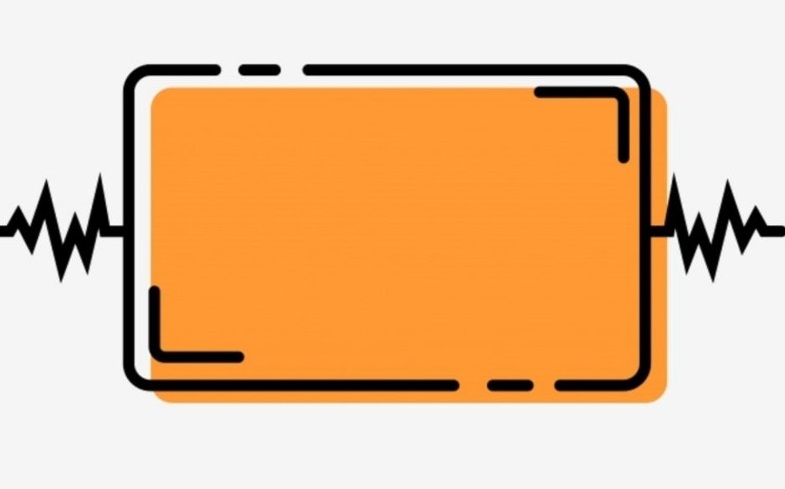 Hoạt động 3 
THỰC HÀNH, SÁNG TẠO
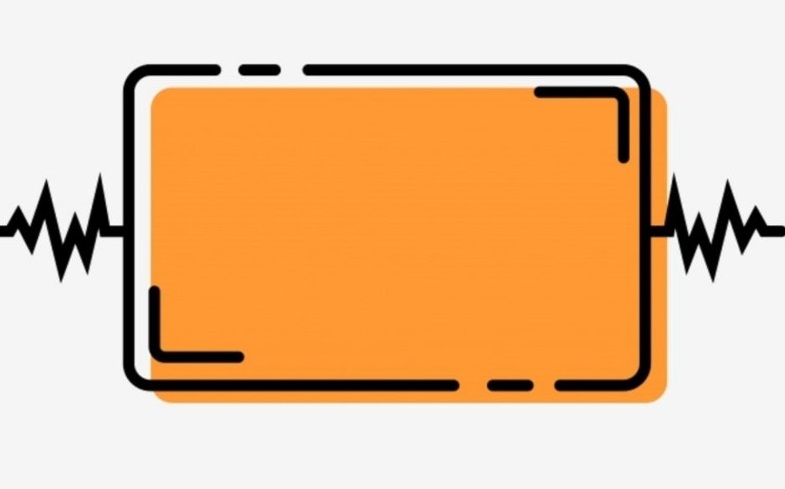 Yêu cầu:
Em hãy tạo một cặp sách theo ý thích
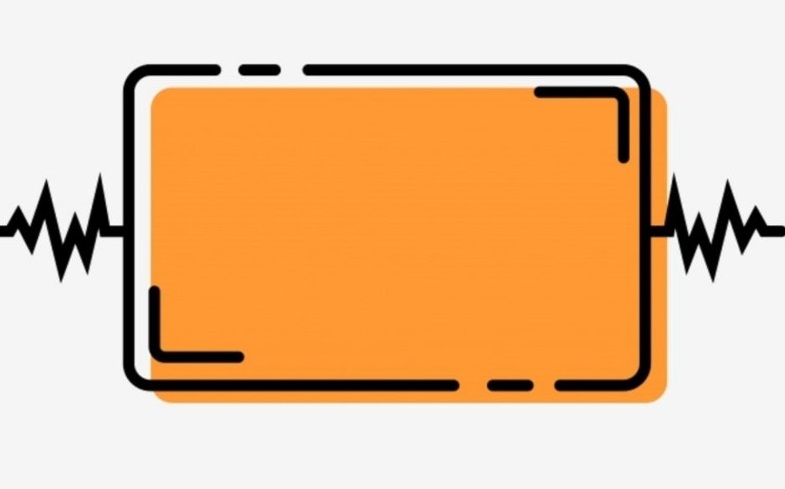 Gợi ý
-  Con muốn chọn giấy màu nào cho thân cặp và quai cặp? 
-  Con sẽ tạo chiếc cặp sách bằng hình vuông hay  hình chữ nhật dọc / ngang?
-  Con sẽ trang trí hình gì lên chiếc cặp?
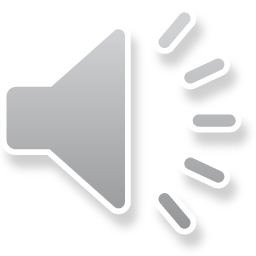 Trưng bày và chia sẻ sản phẩm
Nêu cảm nhận của em về sản phẩm của mình: 
    Hình dáng, màu sắc của chiếc cặp sách
    Cách trang trí cặp sách.

Em hãy chia sẻ tác dụng và cách giữ gìn cặp sách
Trò chơi bán hàng
Cùng nhau tạo cửa hàng cặp sách
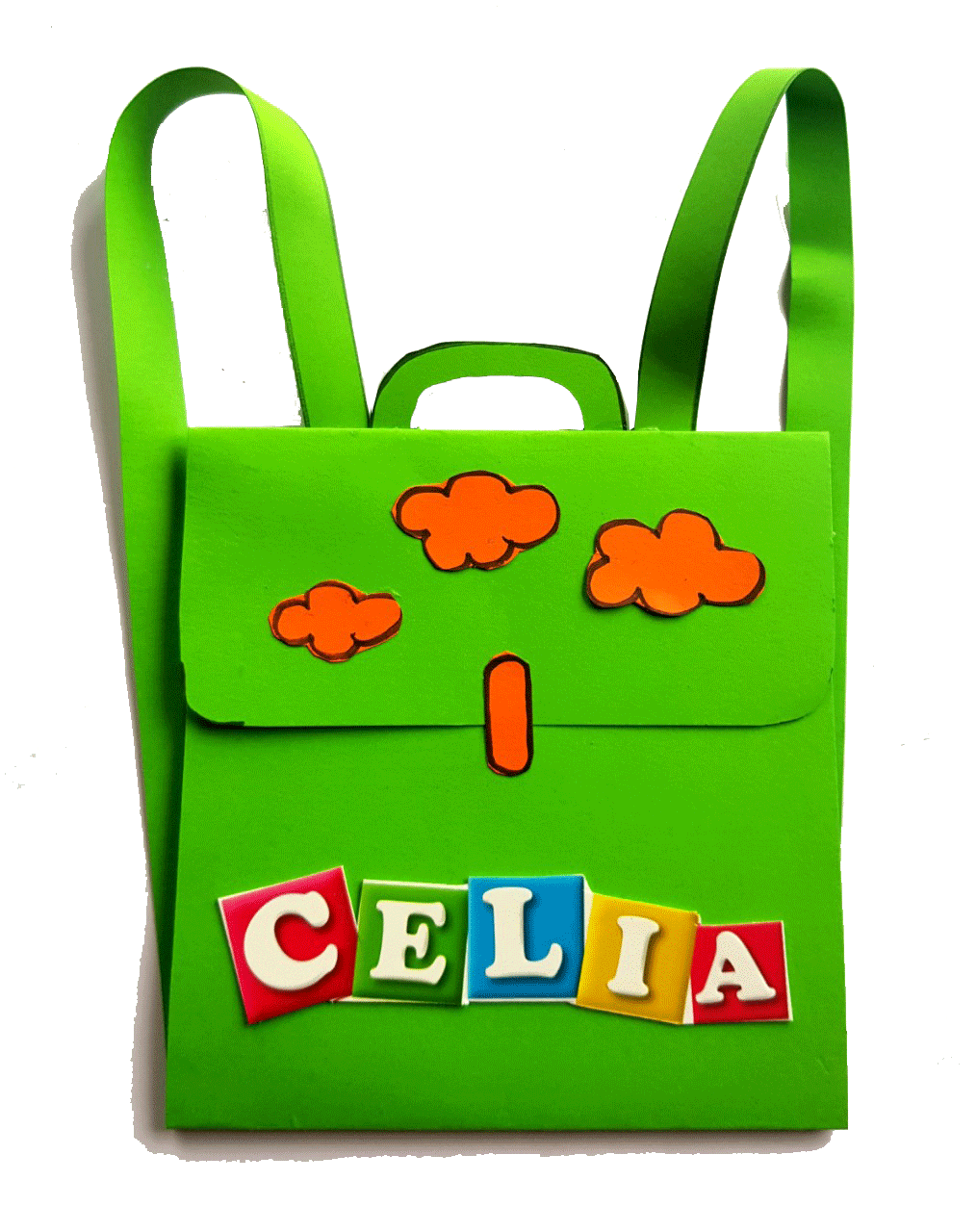 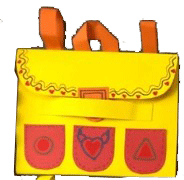 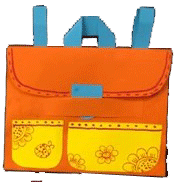 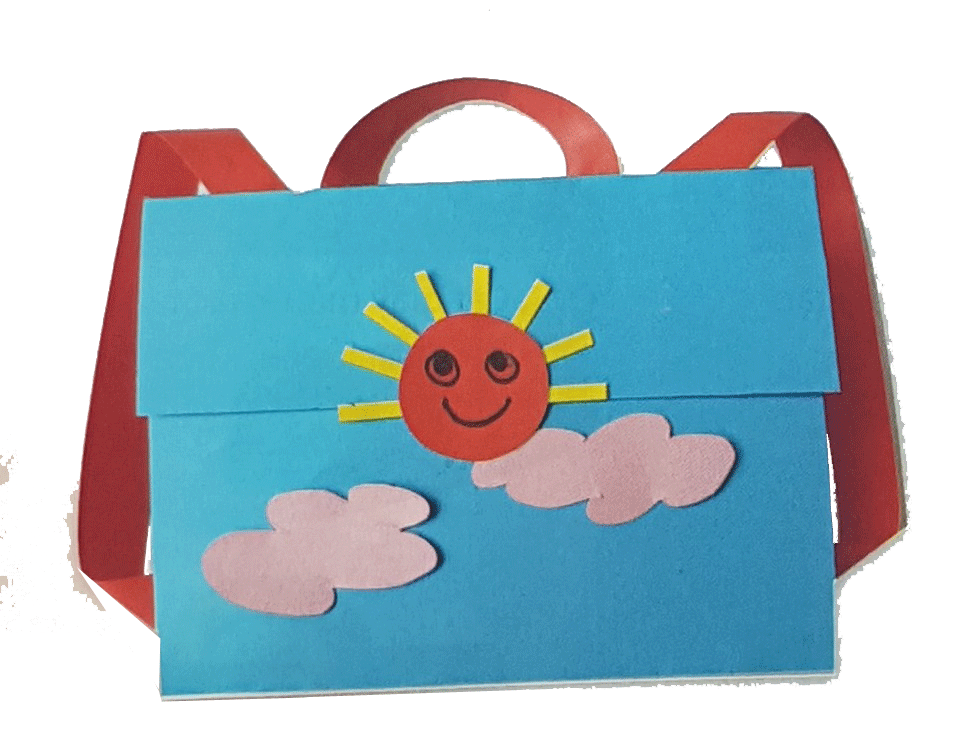 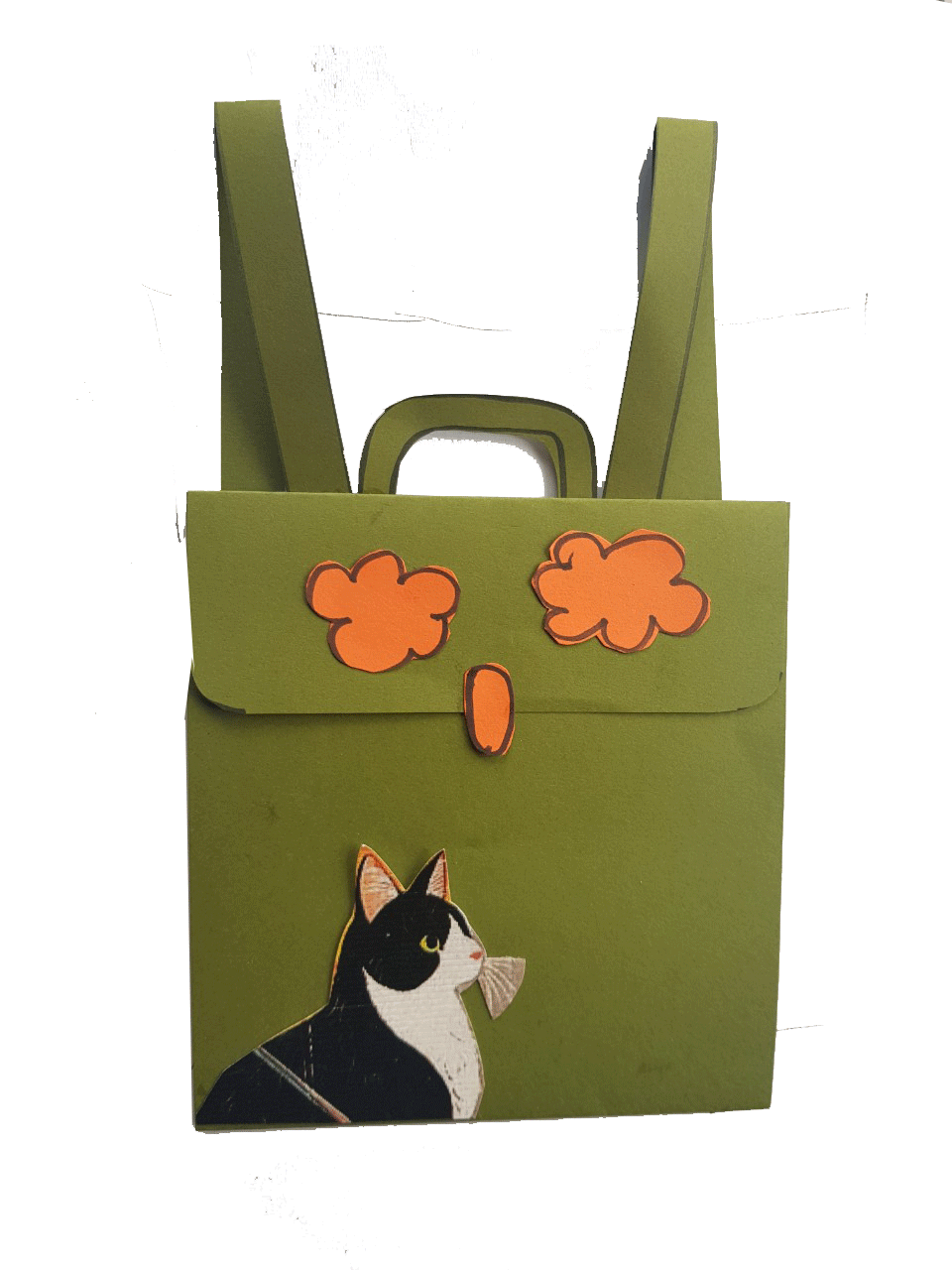 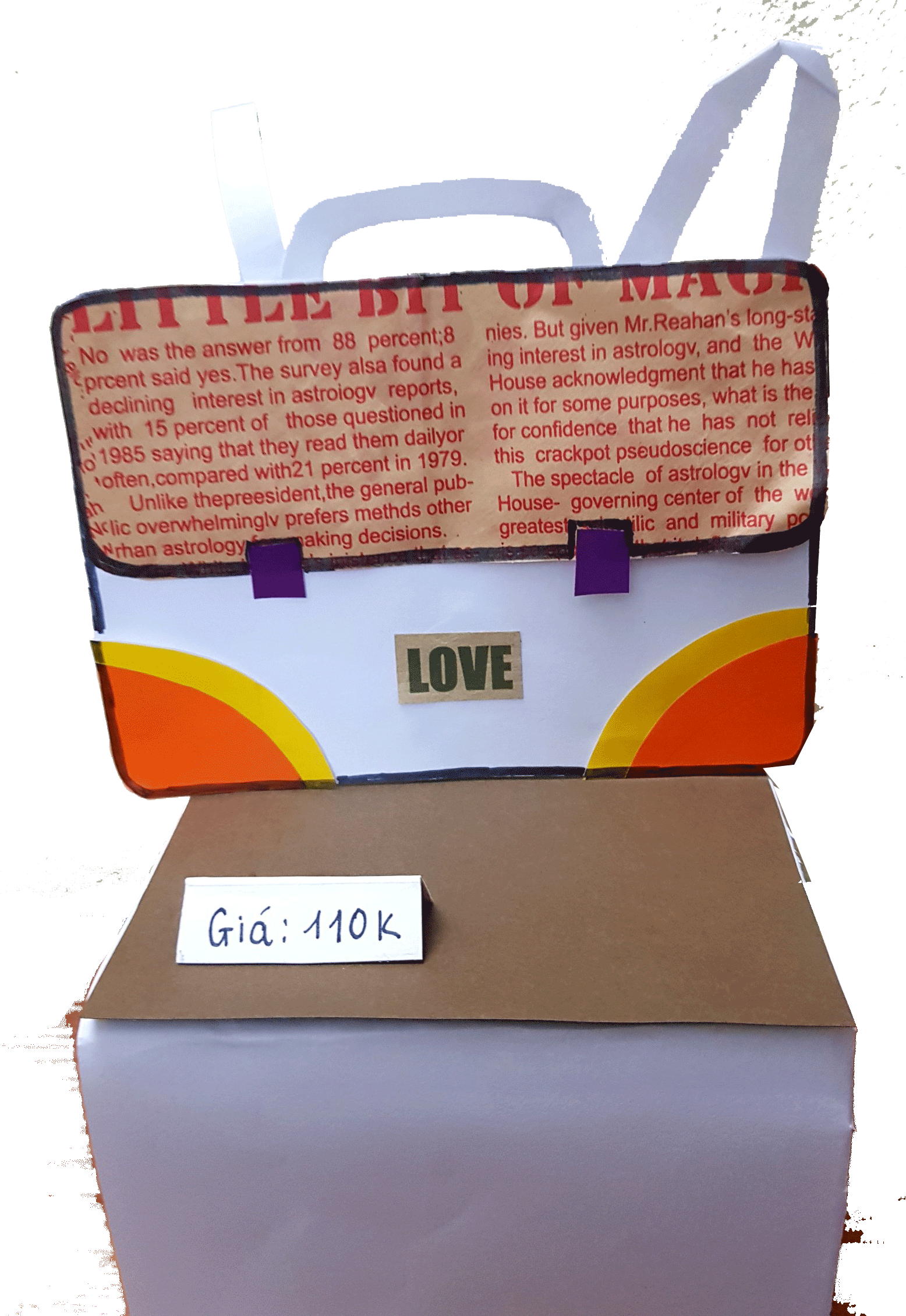 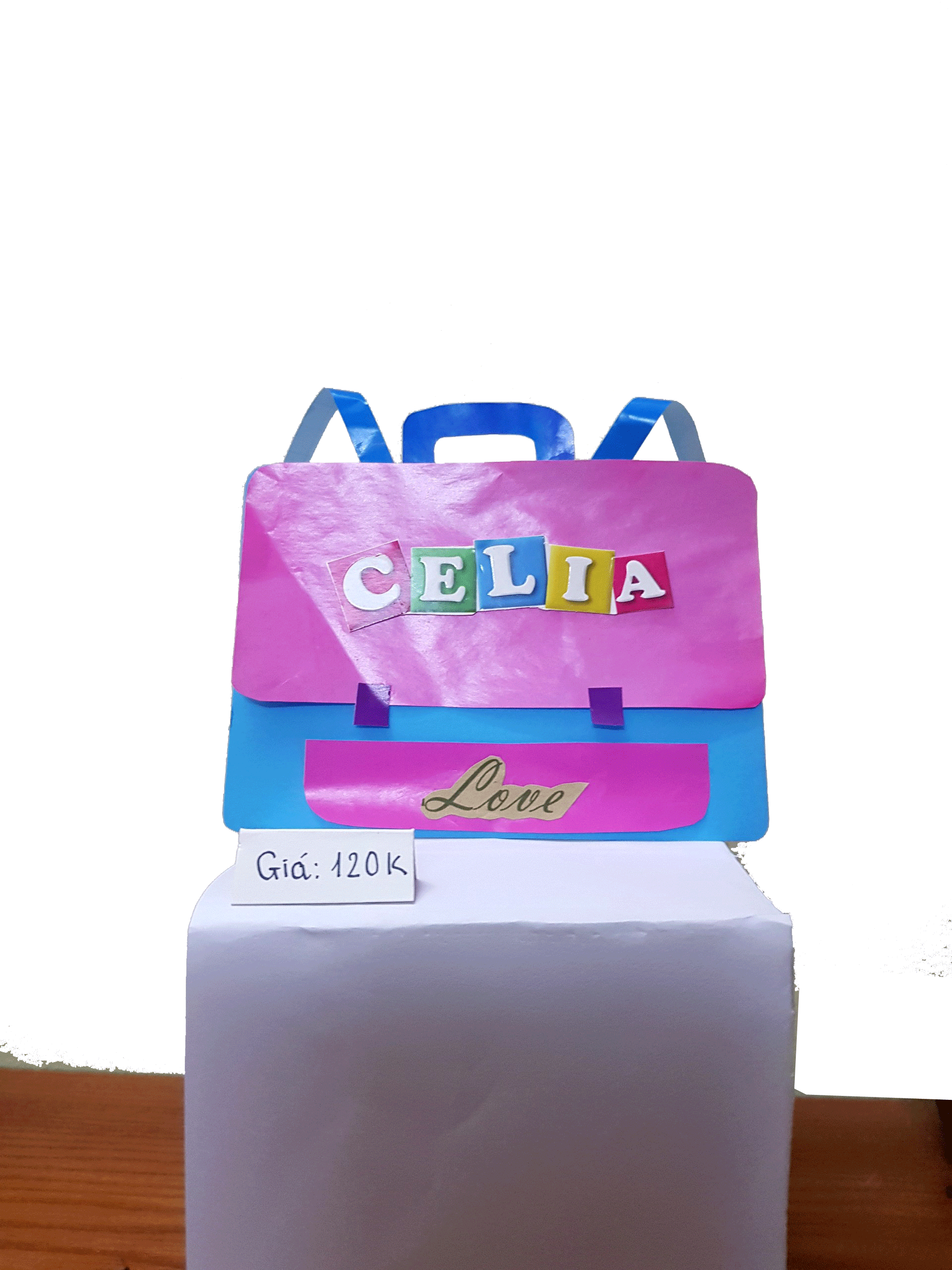 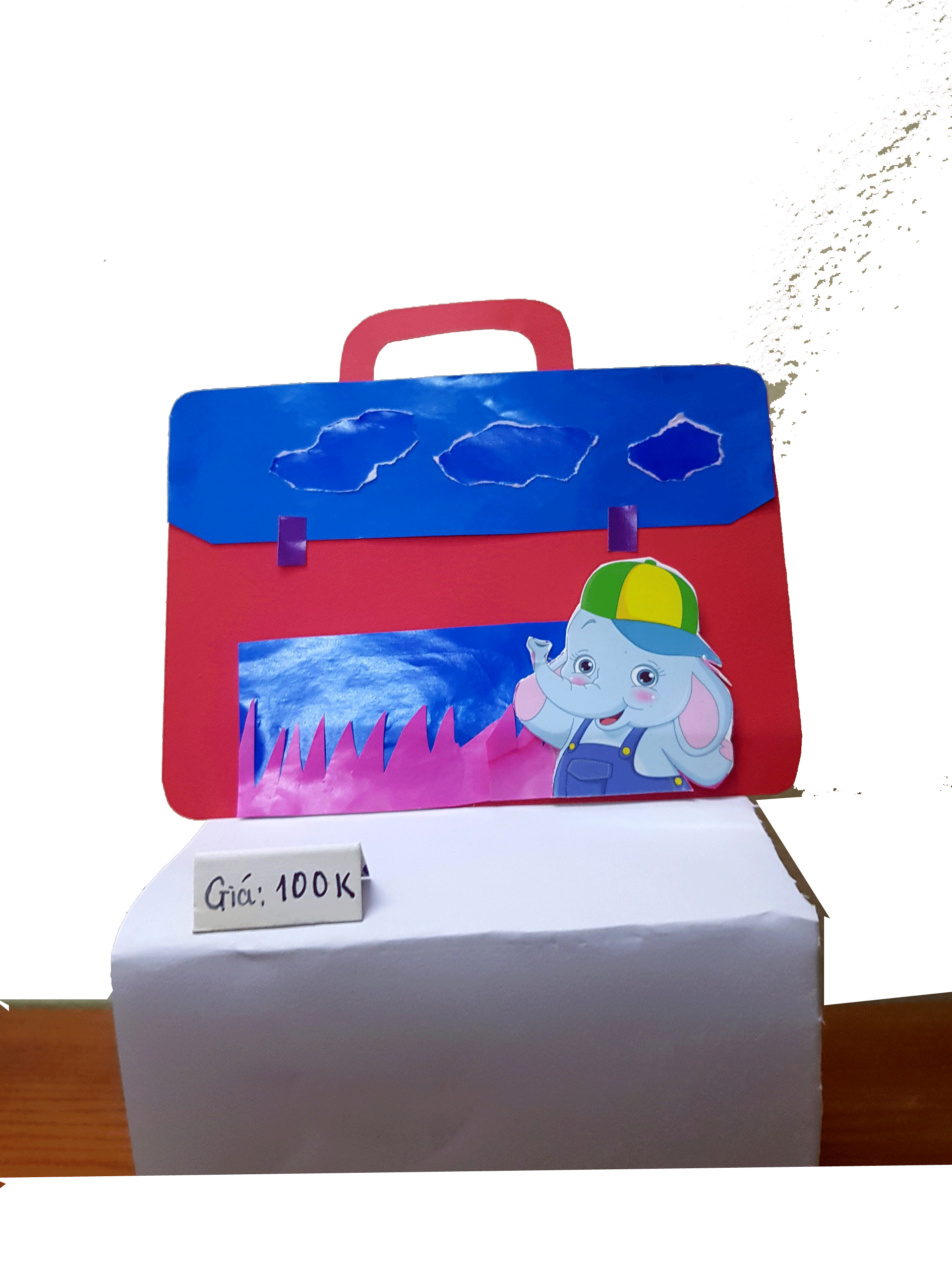